Strategies to Help Your Child with Autism 
                           at Home
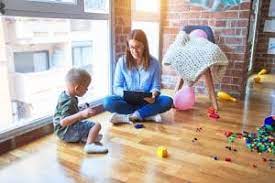 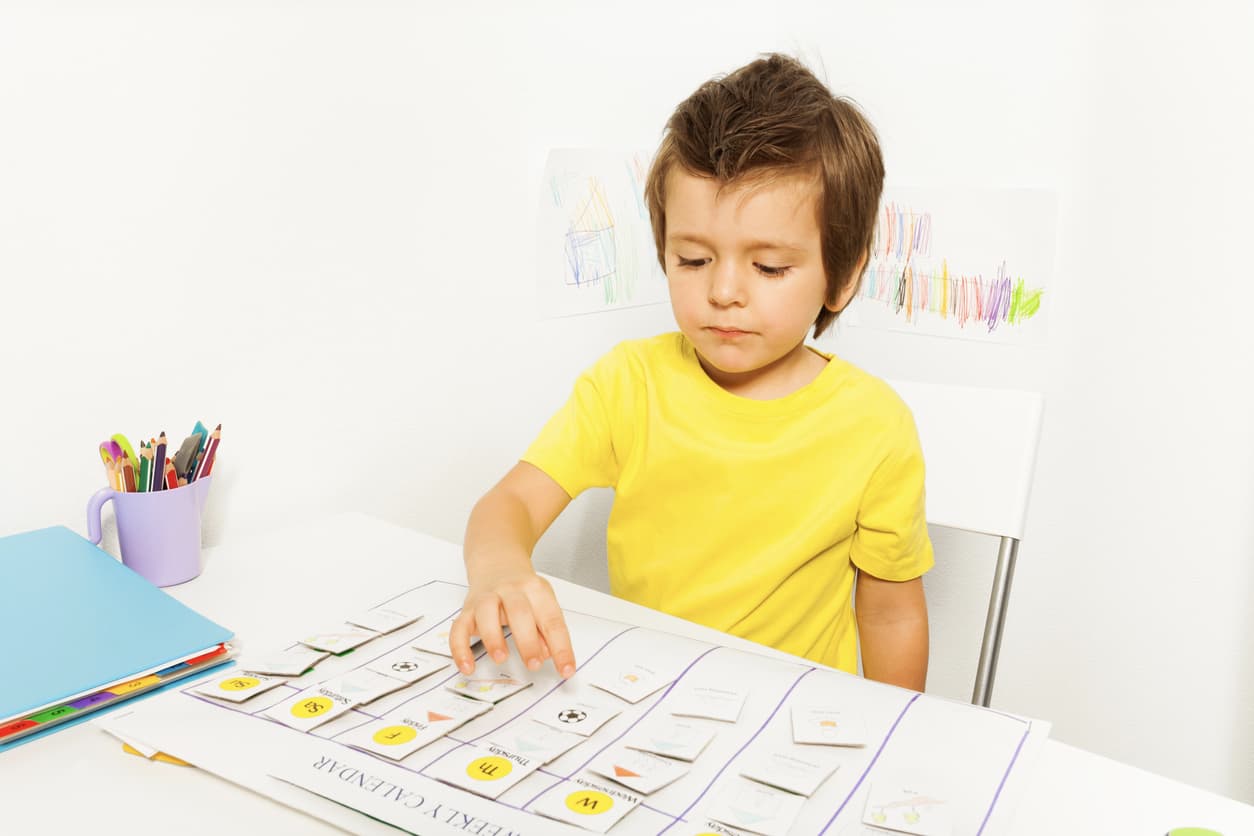 Presented By: Laura Villa
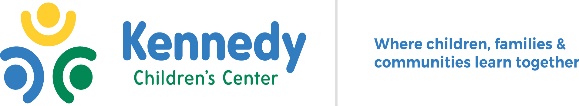 STRUCTURE AND PREDICTABILITY
Creating Routines
All children learn best with repetition and routines. Consistent routines
Comfort and consistency (patterns, rhythm)/ calm/self-regulation
Environment more predictable (Child knows exactly what to expect. Less anxiety // safe, secure and confident).
Gain understanding of everyday events and activities. 
Understand expectations (the child knows when “play time” and “eating time” are). 
More compliant (cooperate more and complete activities with less transition issues).
Children complete more tasks independently.
Calmer household
Creating Routines
Using Visual Supports
Visual learners
Help communicate with a child with language difficulty.        (Powerful tools of communication).
Provide support and structure 
Visual supports can be pictures, words, objects, symbols, etc.
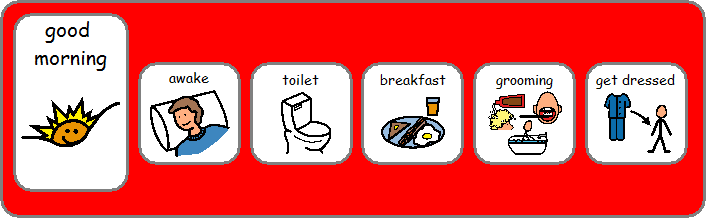 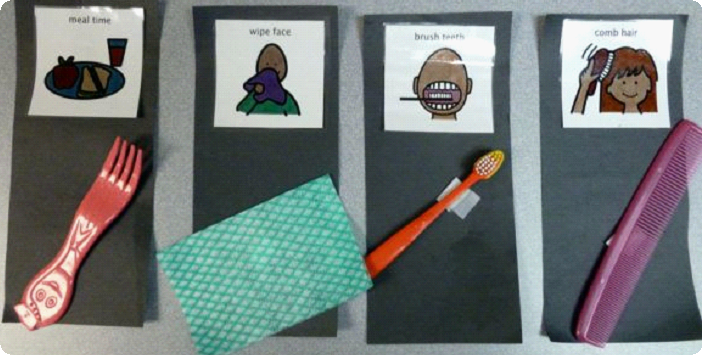 Home Visual Schedule
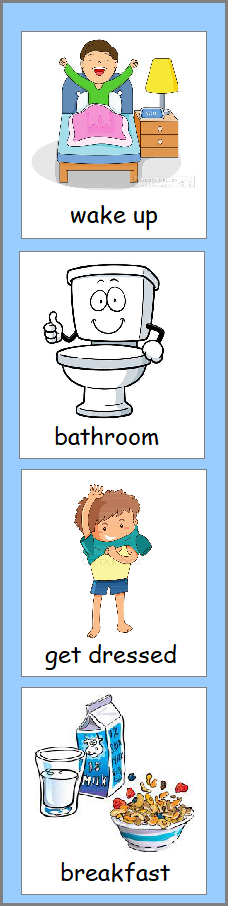 - Provides a sequence of activities that
  shows the child what’s going to happen
  throughout the day or within a task or
  activity.
- A visuals schedule/routine is used to
  break down a large activity into smaller
  more manageable steps.
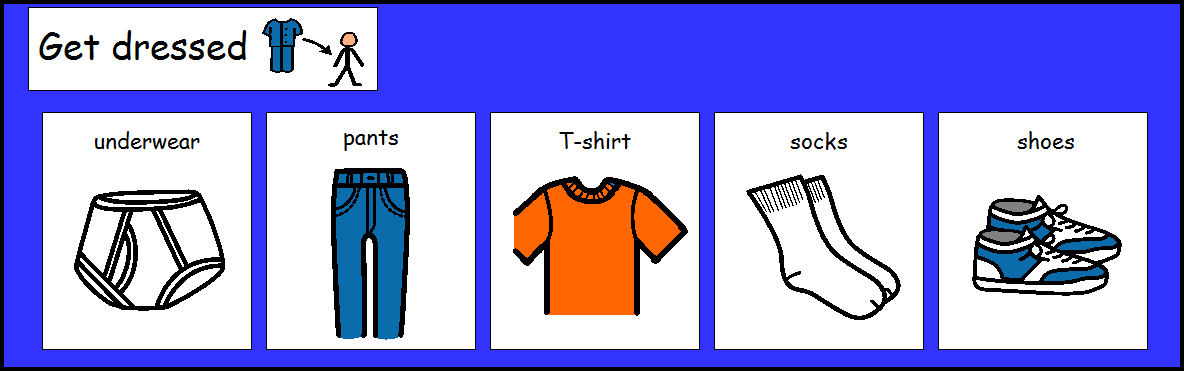 Change / Special Activity Card
If the change is unexpected, place card on top of the picture you need to change
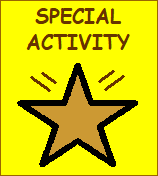 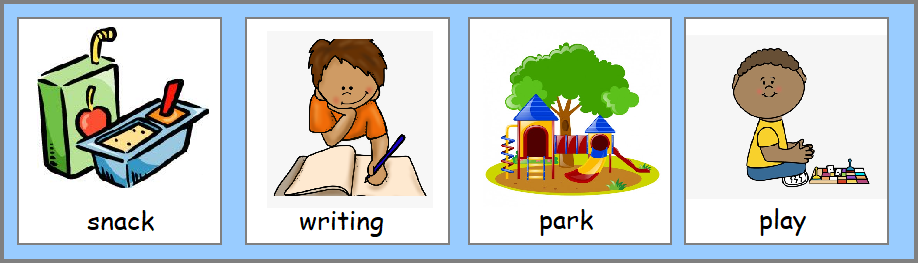 If the change is already planned, place the card instead of the activity that you had initially planned
Visual Timer and Finished Bin
- Help with transitions (playing with favorite toys or items). 
- Child learns to put away and move on to next activity.
- Use along with the timer to let your child know how long they have
  with toy or item. When timer beeps help child place item into the
  bin while saying “playing is finished”
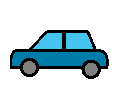 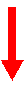 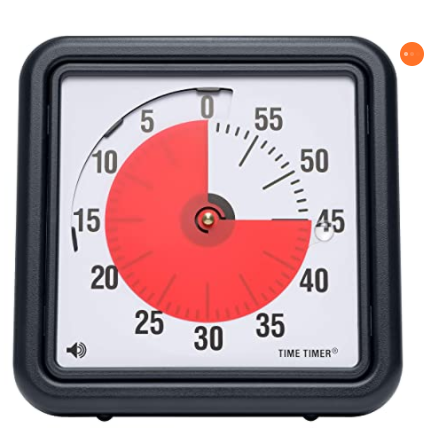 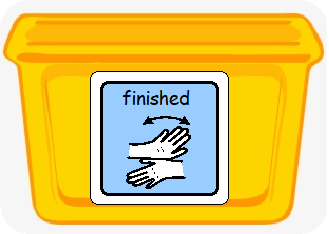 Visual Count Down
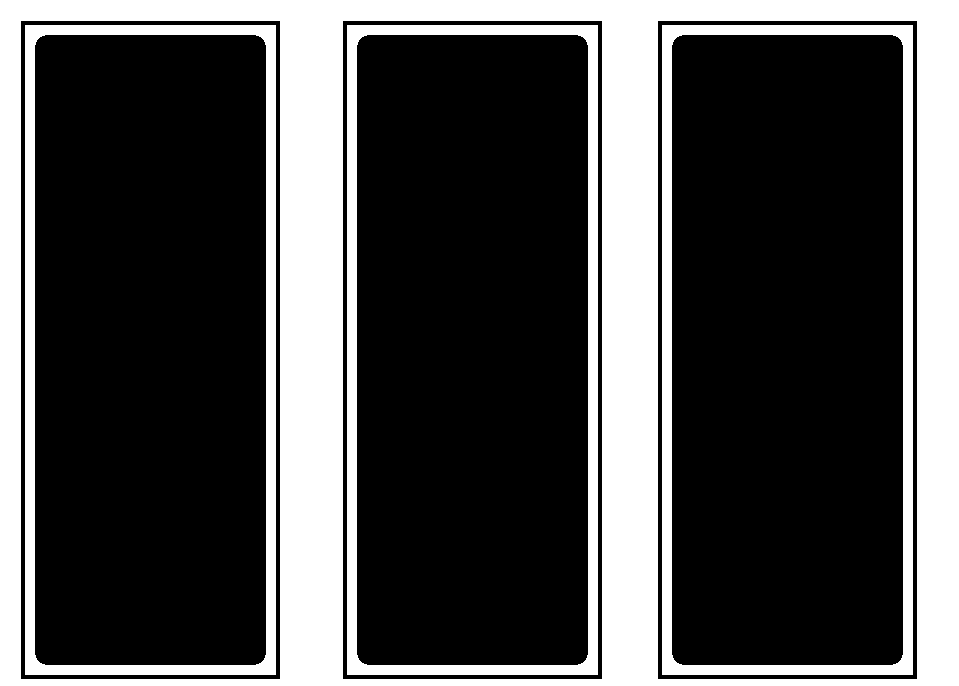 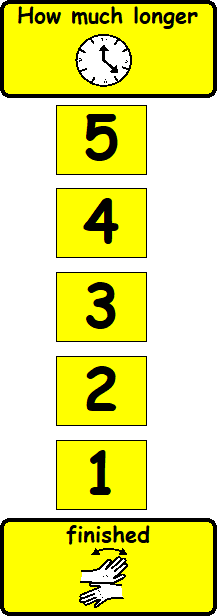 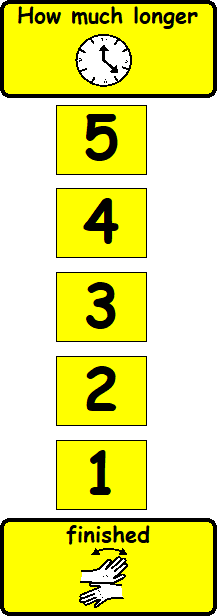 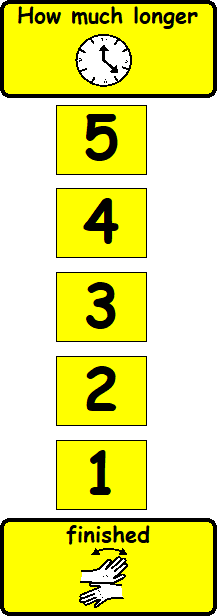 The visual count down
 represent approximate
 intervals of time. 
 It includes numbers in a
 descending order which are
 individually removed as time
 passes.
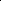 -   Signals end of an activity and time to move onto next one 
Differs from timer in that with a visual countdown the period of time is not precise but can be manipulated depending on the circumstances.
First – Then Board
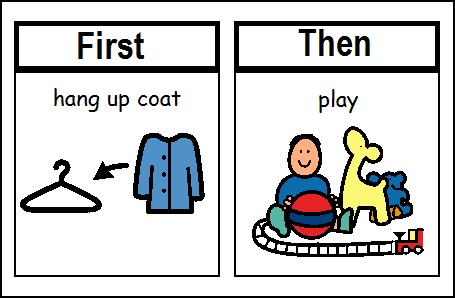 Help children engage
In a less preferred 
Activity when they see they will get to do something they enjoy afterward.
First-Then Boards
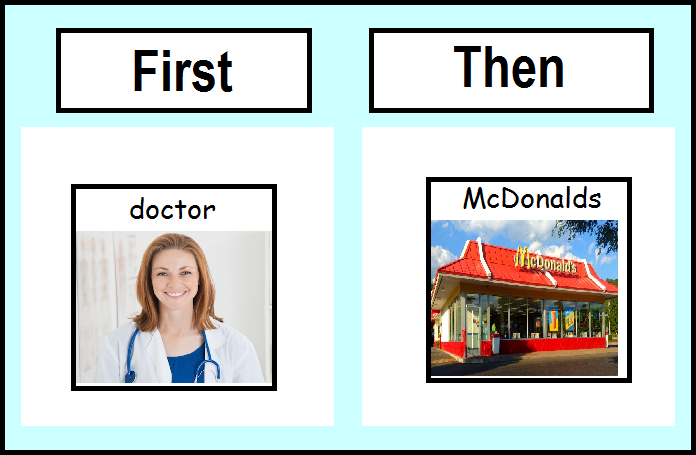 Other Things You Can Do
Be consistent: Creating consistency in your child’s environment 
is the best way to reinforce learning.

Setup organized, uncluttered, 
    cozy, inviting spaces

Activities should take place 
    in appropriate predictable spaces. 
      (meals in the dinning room, reading-writing in a
      small table, TV in the living room, etc.)


      
Stick to a schedule. Try to keep disruptions to the routine to a
    minimum. If there is an unavoidable schedule change, prepare
    your child for it in advance.
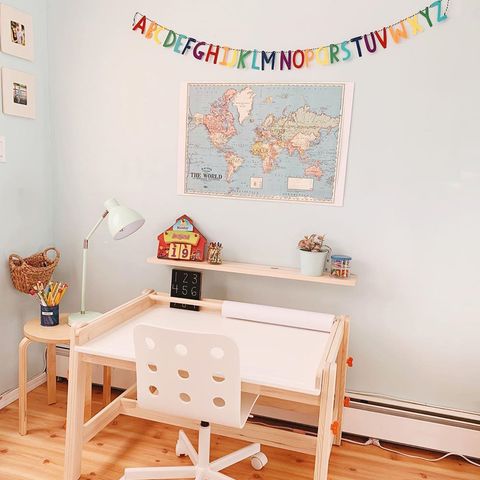 Reward good behavior
 
Positive reinforcement

Praise them when they act appropriately or learn a new skill, (being very specific about what behavior they’re being praised for). 

Other ways to reward good behavior: a sticker or letting them play with a favorite toy.
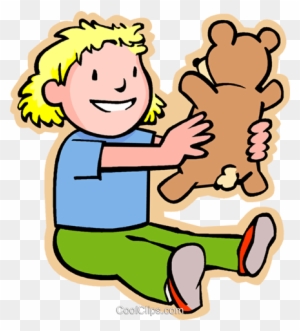 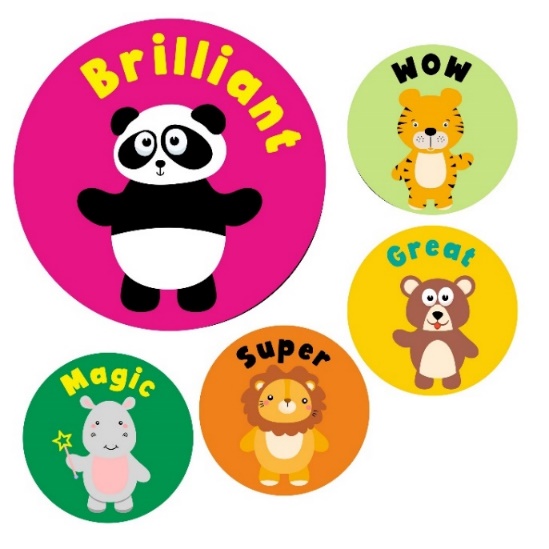 Connecting With Your Child 

Your child is communicating with you, even if he or she never speaks.
 You just need to learn their language.

- Look for nonverbal cues: sounds they make, facial expressions,
  gestures they use when they’re tired, hungry, or want something.

- Figure out motivation of tantrum.

- Make time for fun: Schedule playtime when your child is most alert and 
  awake. (Figure out things that make your child smile, laugh, and come out
  of her/his shell.) 

Your child is likely to enjoy these activities most if they don’t seem therapeutic or educational. Spend unpressured time with your child
Play is an essential part of learning for all children and shouldn’t feel like work.
Sensory Activities - Sensory Bins
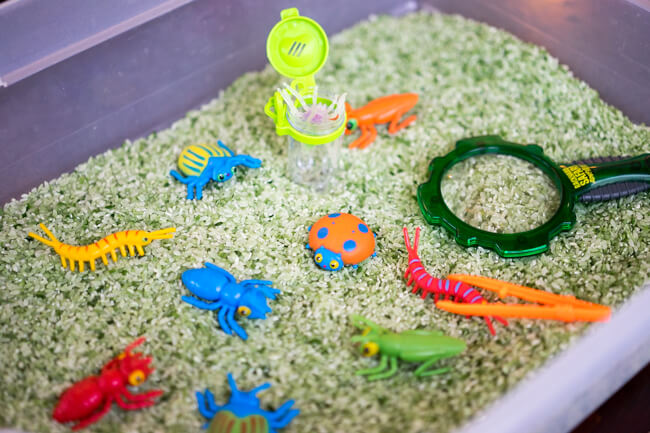 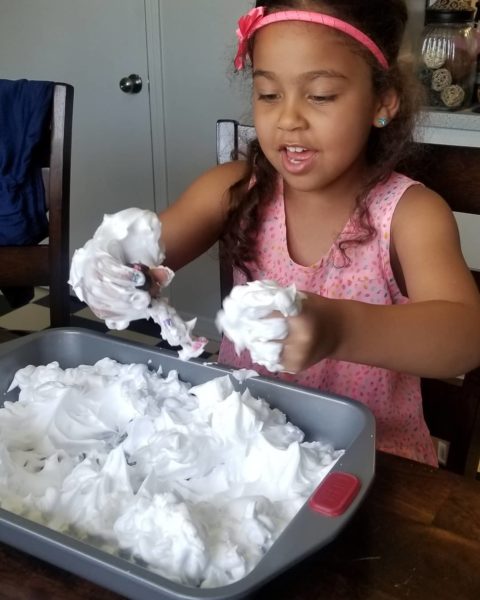 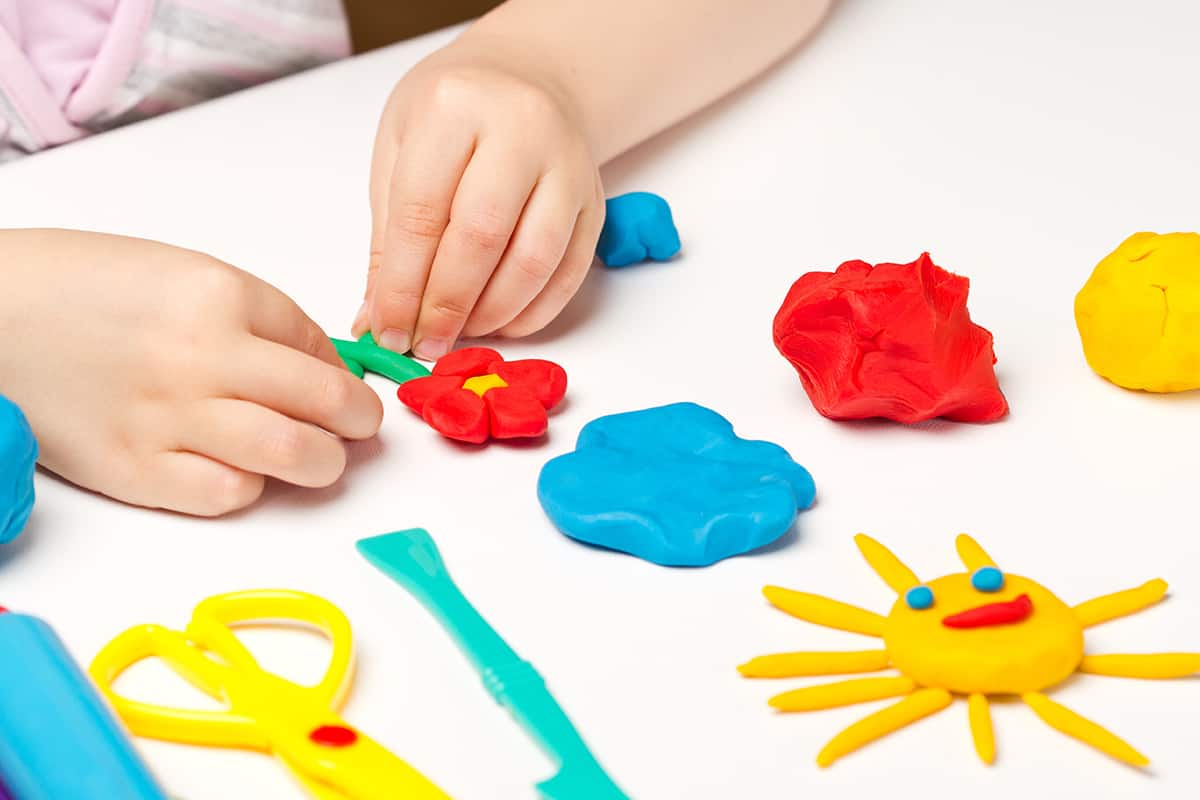 Make play dough: 2 cups plain flour, 1 cup salt, ½-1 cup cold water, 1 T oil, and 2 drops of food coloring, if desired. Combine flour, salt, water, 
food coloring and oil. Mix and knead until well formed
Pay attention to your child’s sensory sensitivities: Many are hypersensitive (light, sound, touch, etc.) some are “under-sensitive” to sensory stimuli. Others are both (mixed).
Figure out sights, sounds, smells, movements, and tactile sensations trigger your kid’s “bad” or disruptive behaviors and what elicits a positive response; Stressful? Uncomfortable? Calming? Enjoyable?

Create a home safety zone: Create a cozy - private space in your home where your child can relax, feel secure, and be safe.
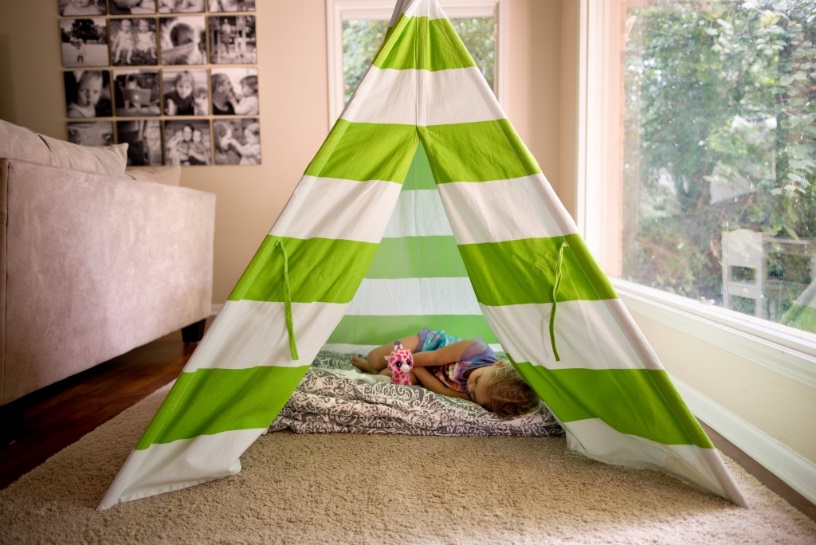 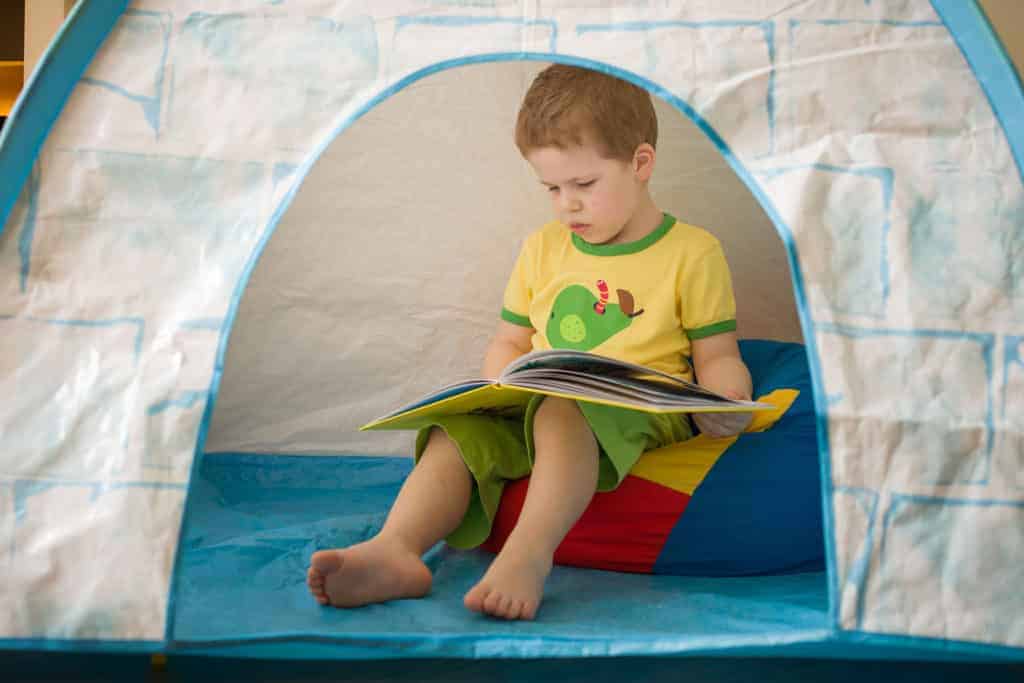 Providing Needed Sensory Input 
  Through House Chores
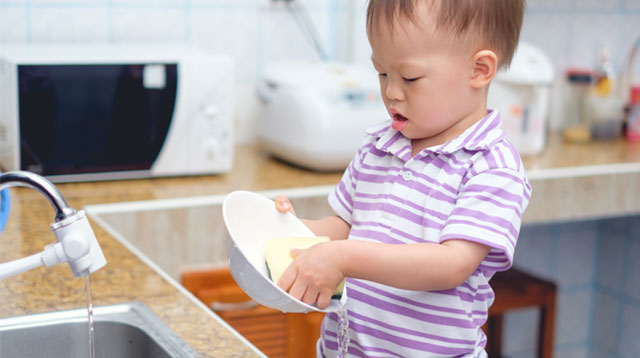 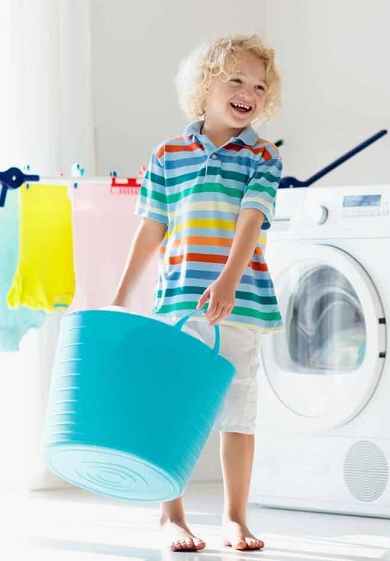 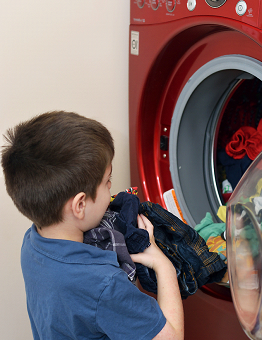 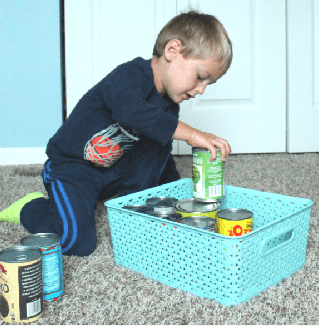 - Keep them occupied
- Teach them daily living skills
Create opportunities for movement:

Help improve mood and attention as well as reduce anxiety. 

Incorporate time for exercise every day: walk, bike ride, climbing at the park, etc. 
If it’s too cold for outdoor activities, try bouncing on exercise ball, jumping on a trampoline, or following an exercise routine from a video or YouTube.
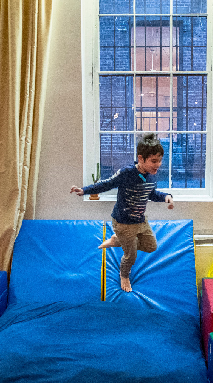 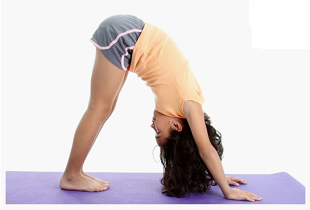 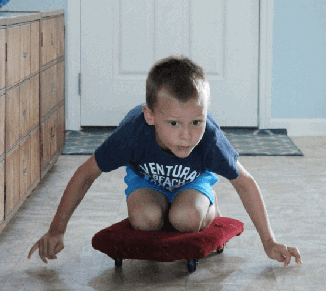 Other Fun Activities
Peek-a-boo
Bubbles
Puppet show
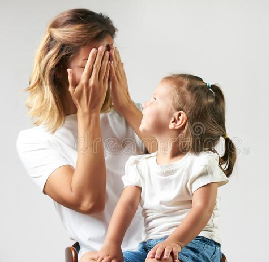 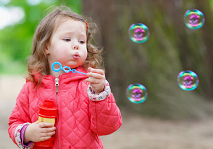 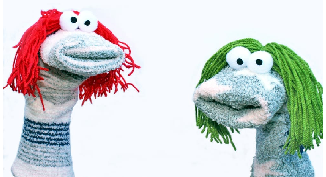 Impromptu dance party
Hide and seek in the house
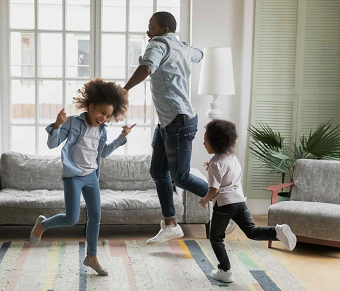 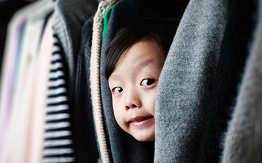 HAVE  FUN WITH 
   YOUR CHILD!
and
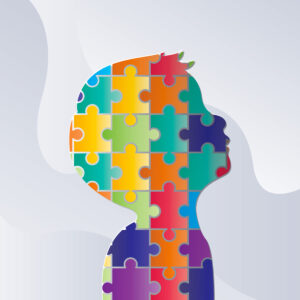 BE  
CREATIVE